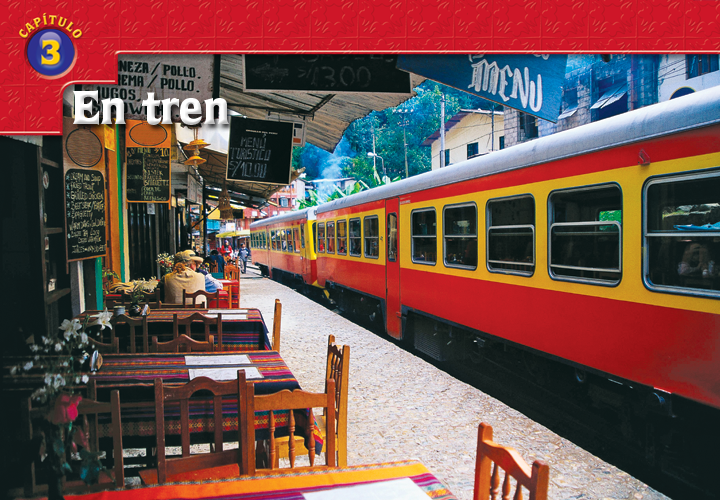 Parece que el tren se para en la acera en Aguas Calientes, Perú.
Capítulo 3
1 of 56
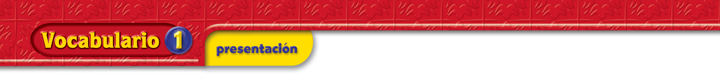 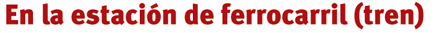 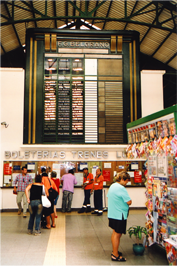 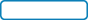 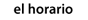 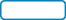 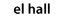 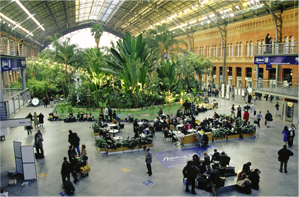 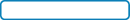 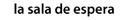 Los pasajeros esperan su 
tren en la sala de espera.
El horario indica las llegadas y salidas de los trenes.
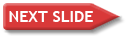 Capítulo 3
2 of 56
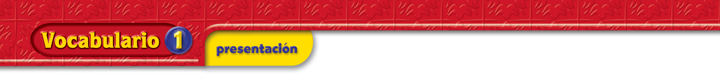 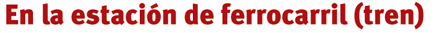 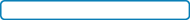 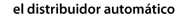 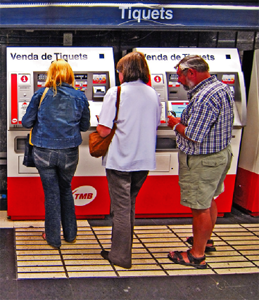 Puedes insertar tu tarjeta de crédito o dinero, seleccionar 
tu destino y tarifa y el billete 
te sale automáticamente.
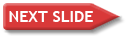 Capítulo 3
3 of 56
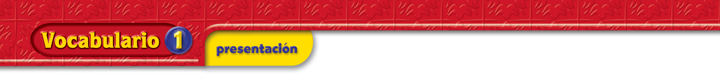 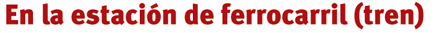 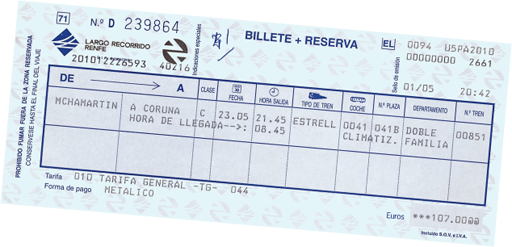 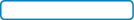 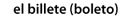 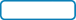 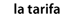 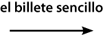 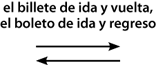 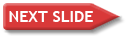 Capítulo 3
4 of 56
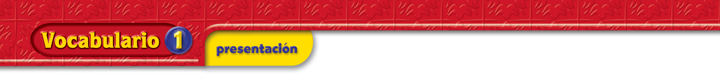 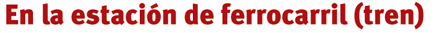 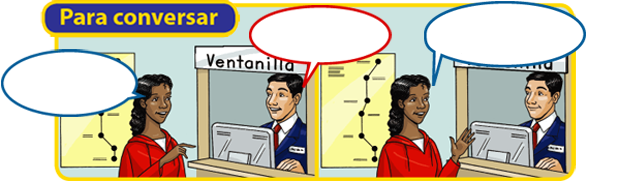 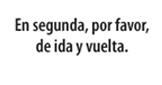 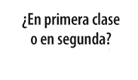 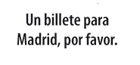 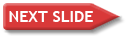 Capítulo 3
5 of 56
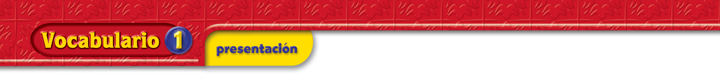 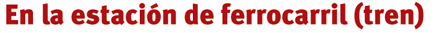 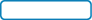 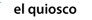 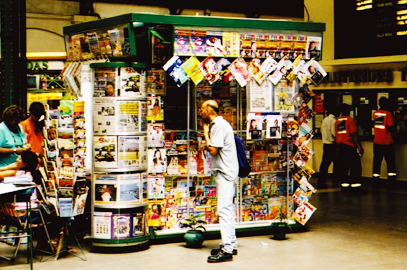 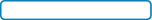 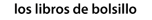 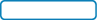 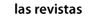 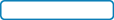 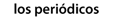 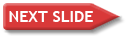 Capítulo 3
6 of 56
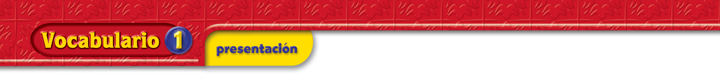 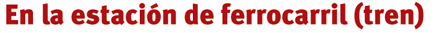 Los amigos hicieron 
un viaje en tren.
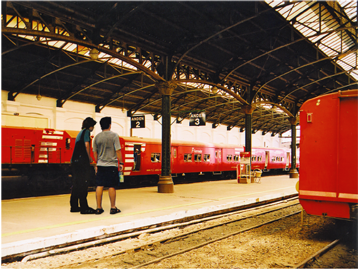 Tomaron el tren.
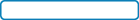 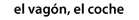 No quisieron tomar 
el autobús.
Los amigos estuvieron 
en el andén.
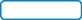 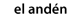 Esperaron el tren 
en el andén.
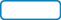 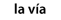 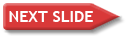 Capítulo 3
7 of 56
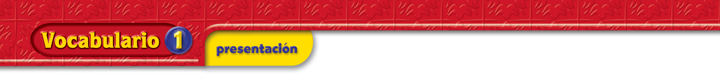 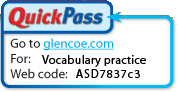 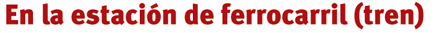 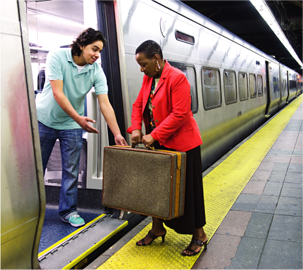 La señora hizo 
un viaje en tren.
No pudo poner su 
equipaje en el tren.
Un joven la ayudó.
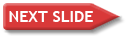 Capítulo 3
8 of 56
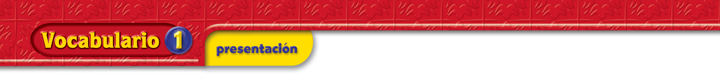 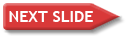 Capítulo 3
9 of 56
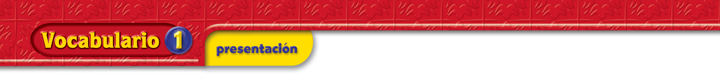 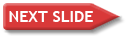 Capítulo 3
10 of 56
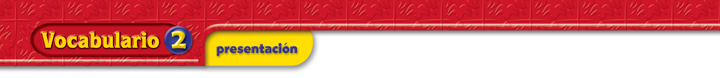 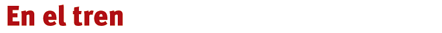 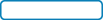 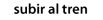 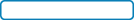 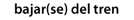 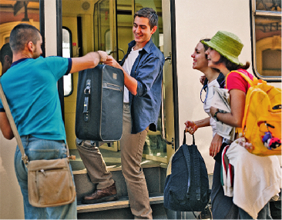 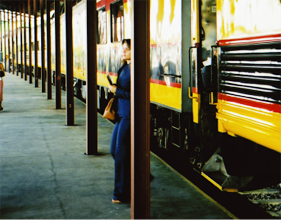 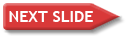 Capítulo 3
11 of 56
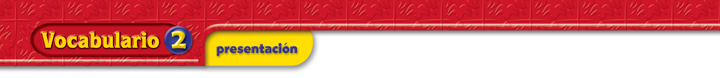 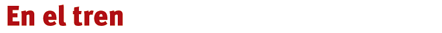 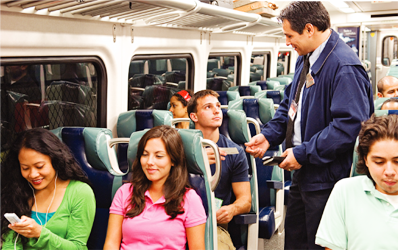 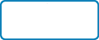 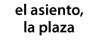 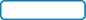 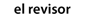 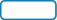 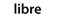 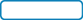 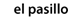 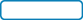 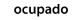 El revisor revisó los billetes.
El tren no está completo. Hay asientos libres.
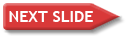 Capítulo 3
12 of 56
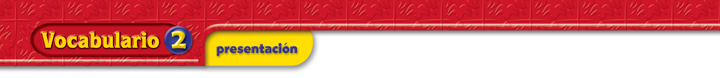 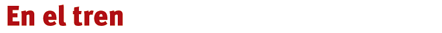 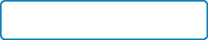 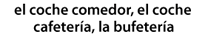 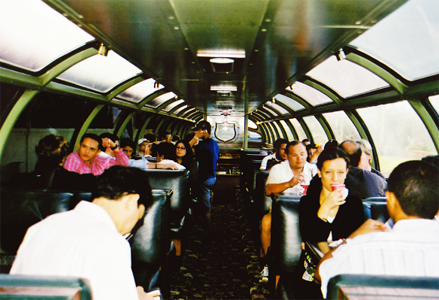 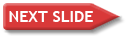 Capítulo 3
13 of 56
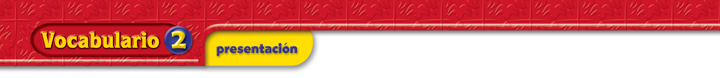 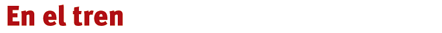 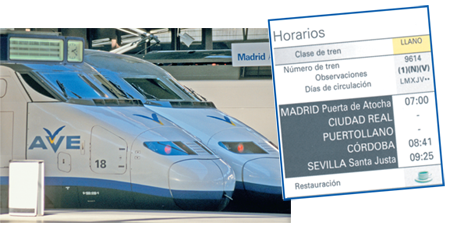 El tren salió a tiempo.
No salió tarde.
No salió con retraso (con una demora).
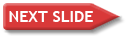 Capítulo 3
14 of 56
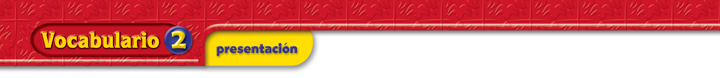 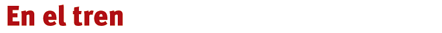 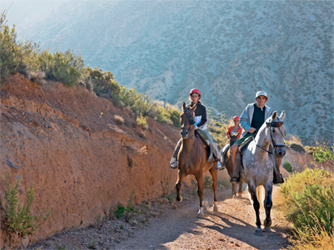 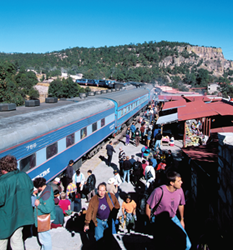 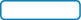 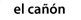 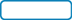 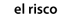 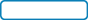 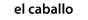 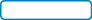 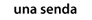 Estos jóvenes estuvieron en México.
Cuando (se) bajaron del tren, alquilaron (rentaron) unos caballos.
Anduvieron a caballo por los riscos del cañón.
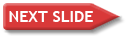 Capítulo 3
15 of 56
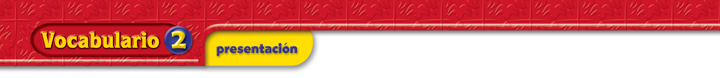 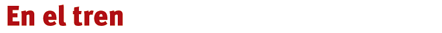 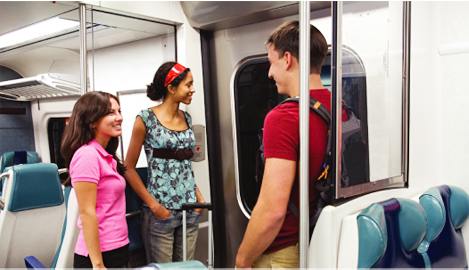 Los pasajeros van a bajar(se) en la próxima parada (estación).
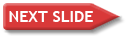 Capítulo 3
16 of 56
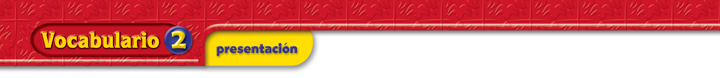 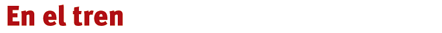 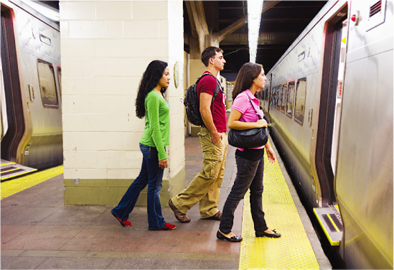 Tienen que transbordar (cambiar de tren).
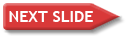 Capítulo 3
17 of 56
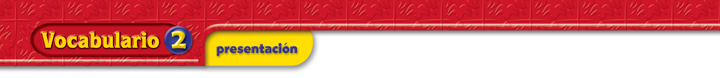 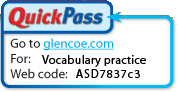 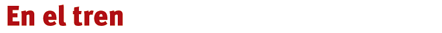 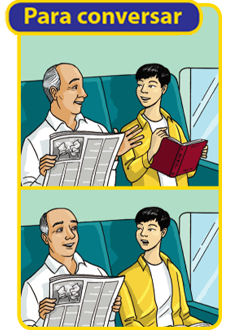 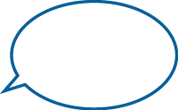 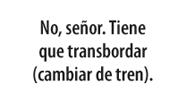 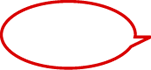 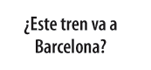 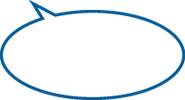 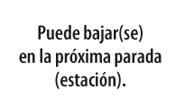 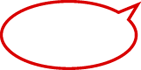 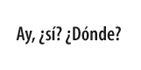 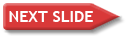 Capítulo 3
18 of 56
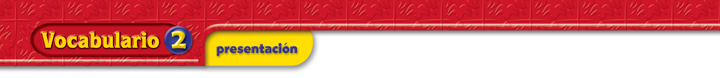 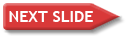 Capítulo 3
19 of 56
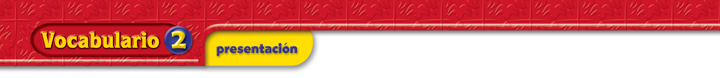 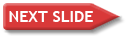 Capítulo 3
20 of 56
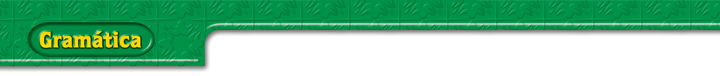 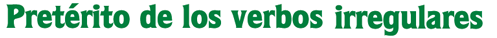 1.    The verbs hacer, querer, and venir are irregular in the preterite.        Note that they all have an __ in the stem. Note too that the endings for        yo and usted (él, ella) are different from the endings of regular verbs.
i
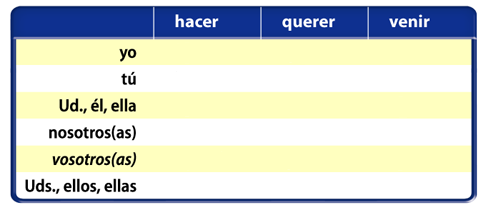 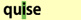 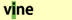 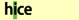 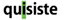 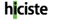 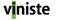 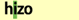 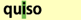 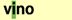 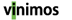 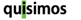 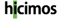 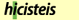 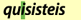 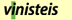 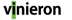 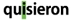 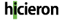 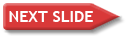 Capítulo 3
21 of 56
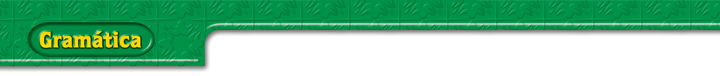 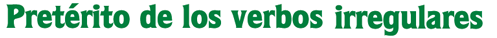 2.    The verbs poder, poner, and saber all have a __ in the stem.
u
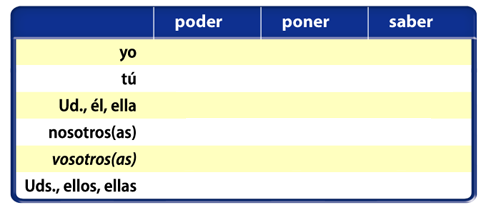 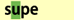 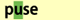 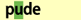 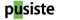 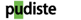 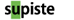 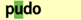 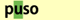 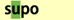 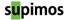 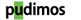 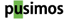 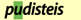 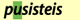 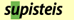 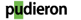 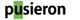 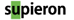 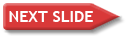 Capítulo 3
22 of 56
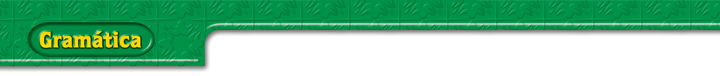 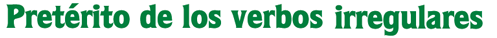 3.    The verbs estar, andar, and tener all have a ___ in the stem.
uv
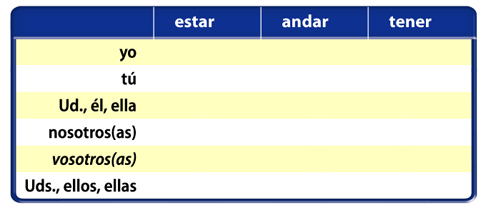 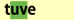 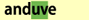 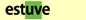 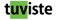 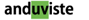 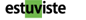 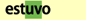 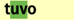 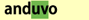 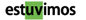 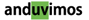 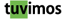 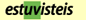 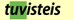 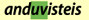 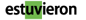 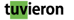 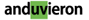 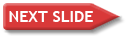 Capítulo 3
23 of 56
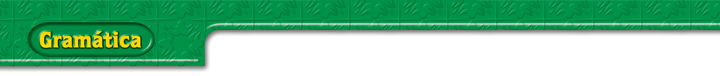 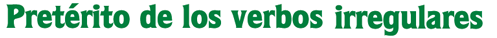 4.    Many of these verbs are not used frequently in the preterite. 
       When they are, they take on a special meaning. Observe the following.
I tried to help.
Quise ayudar.
He refused to go by car.
No quiso ir en carro.
Yo lo supe ayer.
I found out yesterday.
No pude terminar.
(I tried but) I couldn’t finish.
Pude terminar.
(After much effort) I managed to finish.
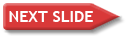 Capítulo 3
24 of 56
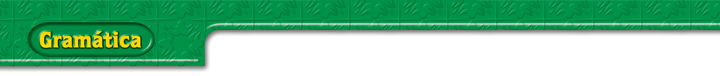 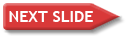 Capítulo 3
25 of 56
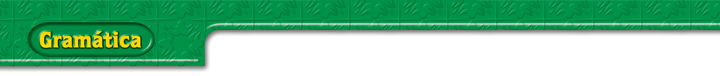 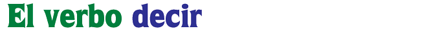 The verb decir (to say) is irregular in the present and preterite tenses. 
Study the following forms.
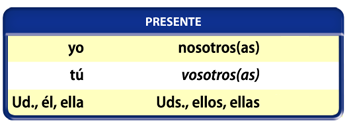 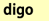 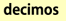 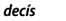 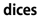 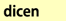 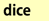 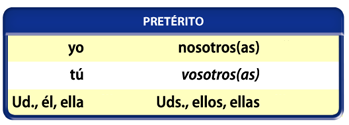 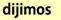 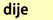 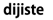 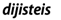 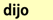 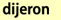 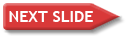 Capítulo 3
26 of 56
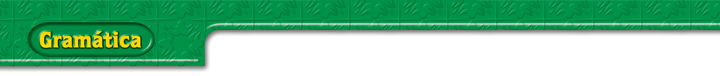 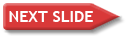 Capítulo 3
27 of 56
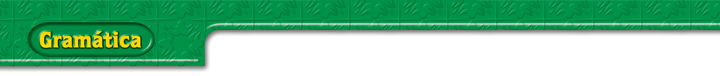 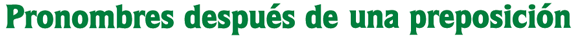 1.    You already know all the pronouns you use after a preposition. Remember        they are the same as the subject pronouns except for mí and ti. Mí takes an        accent mark to differentiate it from the possessive adjective mi—mi casa.
mí
ti
usted
él
Para
está bien, ¿no?
ella
nosotros(as)
ustedes
ellos
ellas
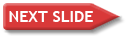 Capítulo 3
28 of 56
─¿Vienes conmigo?
─Sí, voy contigo.
─¿Quién hizo el viaje contigo?
─Carolina lo hizo conmigo.
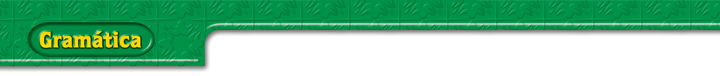 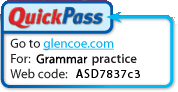 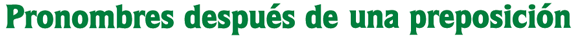 2.    Note what happens to mí and ti when used with con.
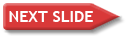 Capítulo 3
29 of 56
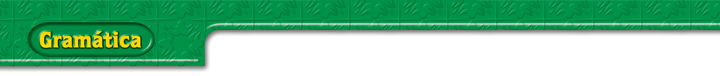 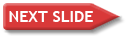 Capítulo 3
30 of 56
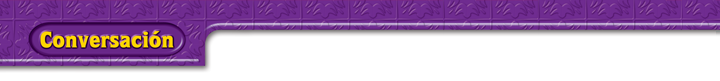 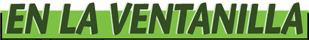 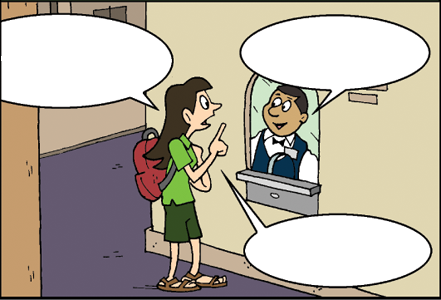 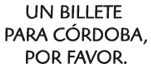 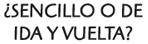 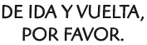 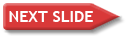 Capítulo 3
31 of 56
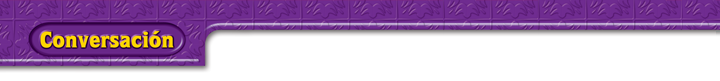 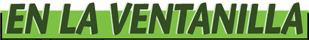 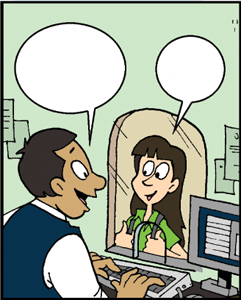 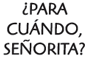 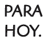 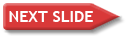 Capítulo 3
32 of 56
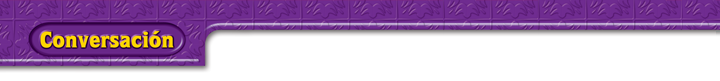 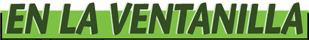 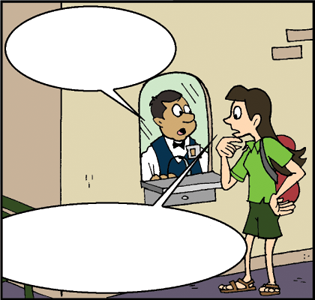 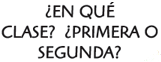 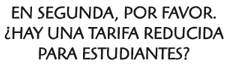 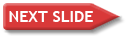 Capítulo 3
33 of 56
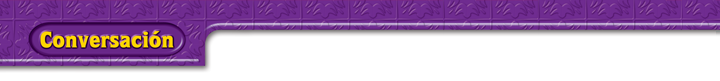 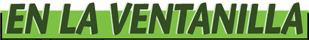 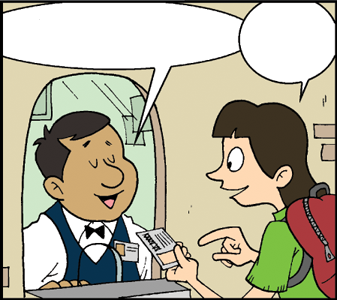 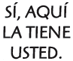 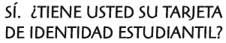 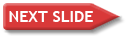 Capítulo 3
34 of 56
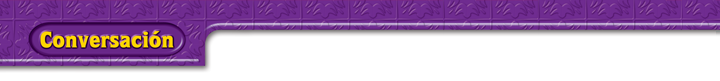 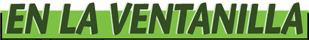 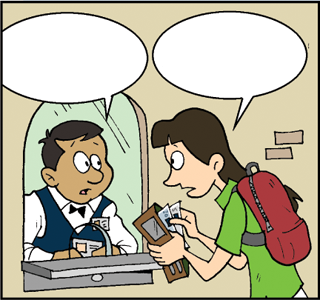 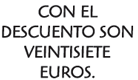 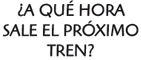 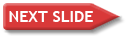 Capítulo 3
35 of 56
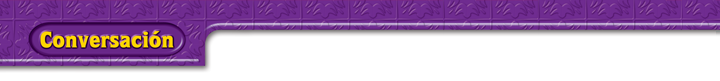 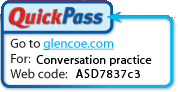 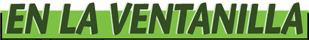 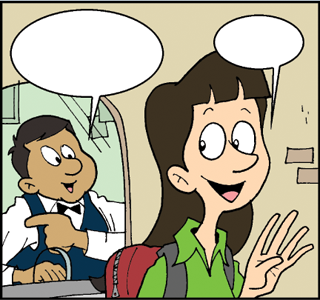 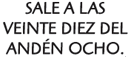 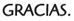 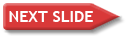 Capítulo 3
36 of 56
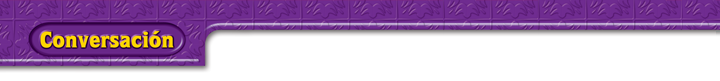 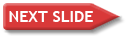 Capítulo 3
37 of 56
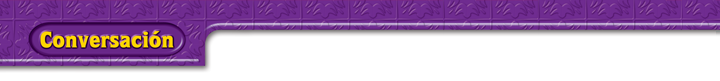 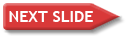 Capítulo 3
38 of 56
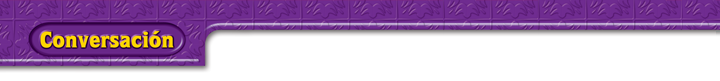 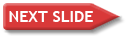 Capítulo 3
39 of 56
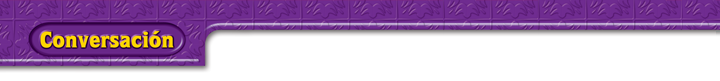 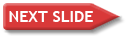 Capítulo 3
40 of 56
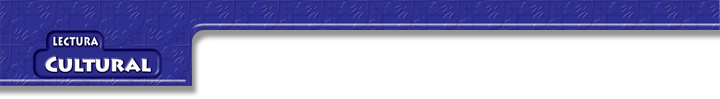 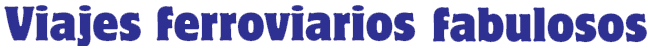 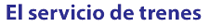 El tren es un medio de transporte importante y cómodo en España. 
Hay trenes que sirven casi todas las ciudades y pueblos del país con salidas frecuentes y muy pocas demoras.         En Latinoamérica el bus y el avión 
son los medios de transporte más importantes. En muchas regiones 
el servicio ferroviario no existe. 
No obstante1 hay unos recorridos 
o viajes en tren que son fantásticos. 
Uno es el viaje de Cuzco a Machu 
Picchu en los Andes de Perú.
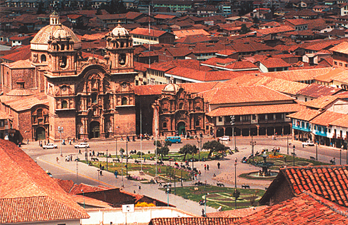 Plaza de Armas, Cuzco, Perú
1No obstante    Nevertheless
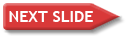 Capítulo 3
41 of 56
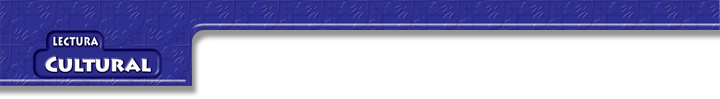 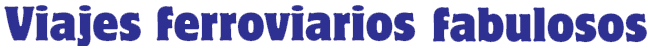 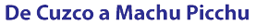 Cuzco es una ciudad andina famosa por sus magníficos edificios coloniales. Al borde de un cañón en una región remota no muy lejos de Cuzco está Machu Picchu—una ciudad construida por los inca. Un hecho2 histórico increíble es que los españoles no descubrieron la ciudad durante su conquista de Perú. Fue el senador estadounidense Hiram Bingham quien la descubrió en 1911.
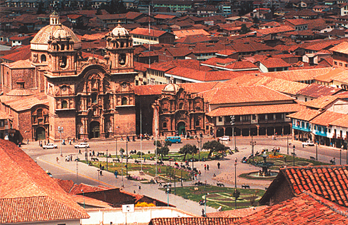 Plaza de Armas, Cuzco, Perú
2hecho    fact
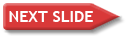 Capítulo 3
42 of 56
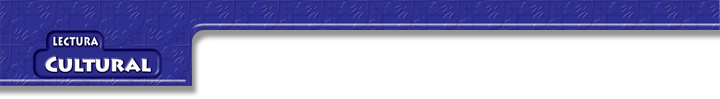 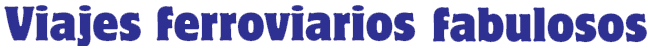 ¿Quiénes toman el tren de Cuzco a Machu Picchu? 
La mayoría son turistas, entre ellos muchos mochileros jóvenes, que quieren tener la experiencia de visitar las famosas ruinas incaicas. El tren sale de Cuzco y para llegar a Machu Picchu tiene que bajar unos 1.200 
metros. Corre al borde mismo de3 muchos riscos pendientes4. Los pasajeros observan que al bajar el 
clima y la vegetación cambian mucho. A pesar de5 
su altura, Machu Picchu se encuentra en la región amazónica—una región semitropical de densa vegetación. En Machu Picchu es necesario llevar ropa ligera6 y un impermeable7 es imprescindible (obligatorio).
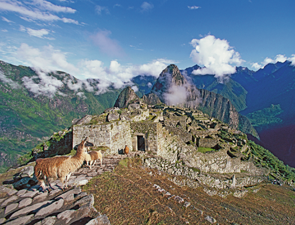 Ruinas en Machu Picchu
3al borde mismo de    right on the edge of
6ligera    light
4pendientes    steep
7impermeable    raincoat
5A pesar de    In spite of
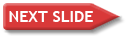 Capítulo 3
43 of 56
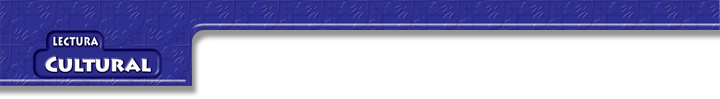 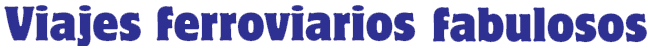 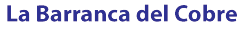 Otra excursión espectacular es la de la línea de ferrocarril Pacífico-Chihuahua por la Sierra Madre de México. El tren hace parada en Divisadero. De allí los pasajeros pueden contemplar la vista de la Barranca del Cobre—un cañón más profundo que el Gran Cañón de Colorado. Si algún día haces el viaje debes bajar(te) del tren en Divisadero 
y pasar unos días dando caminatas por esta región espectacular. Si eres más aventurero(a) puedes rentar un caballo 
y con un guía hacer excursiones por 
los riscos del cañón.
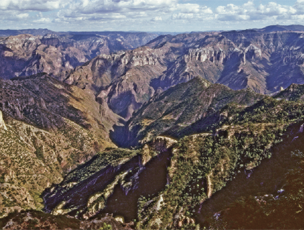 La Barranca del Cobre
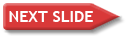 Capítulo 3
44 of 56
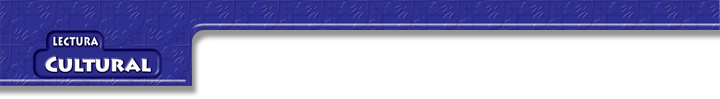 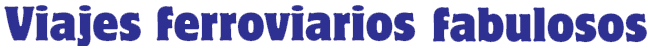 En la región del cañón viven los tarahumara. Una vez los tarahumara ocuparon todo el estado de Chihuahua pero muchos de ellos murieron8 por el duro trabajo forzado que tuvieron que hacer en las minas y más tarde en la construcción del ferrocarril. Para sobrevivir fueron a vivir en los lugares más recónditos (aislados) de la Barranca. Hoy son seminómadas y algunos viven en cuevas. En verano vagan (andan) por las mesetas de la Sierra Madre y en invierno bajan al fondo del cañón.
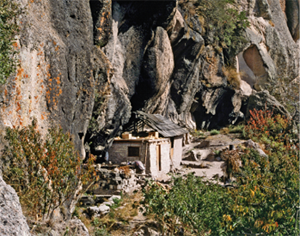 Cuevas de los tarahumara en 
la Sierra Madre Occidental
8murieron    died
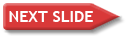 Capítulo 3
45 of 56
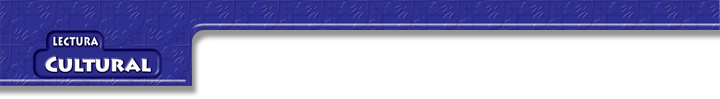 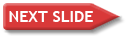 Capítulo 3
46 of 56
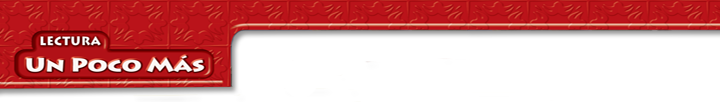 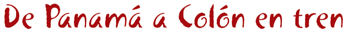 Colón es la segunda ciudad 
más grande de Panamá. La primera es la capital, la Ciudad de Panamá. Colón está en el Atlántico y Panamá está en el Pacífico.
    Si uno quiere ir de la Ciudad 
de Panamá a Colón, puede tomar el tren. El boleto o el pasaje es bastante barato y el viaje es interesante.
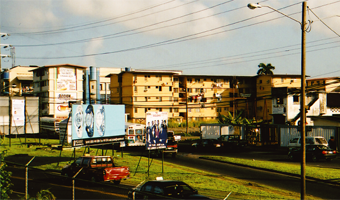 Vista desde la estación de 
ferrocarril en Colón, Panamá
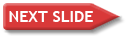 Capítulo 3
47 of 56
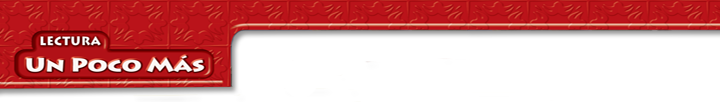 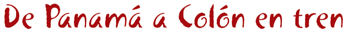 El tren corre a lo largo del famoso canal 
de Panamá y durante el viaje los pasajeros pueden observar los muchos barcos que usan el canal para hacer la travesía desde 
el Atlántico hasta el Pacífico o viceversa. Es una zona tropical de vegetación densa y paisaje espectacular. 
     El tren pasa también por la pequeña isla de Barro Colorado. El Instituto Smithsonian mantiene la isla donde hacen investigaciones importantes sobre enfermedades tropicales.
     Es muy fácil hacer el viaje de ida y regreso el mismo día porque dura (toma) solamente una hora y media.
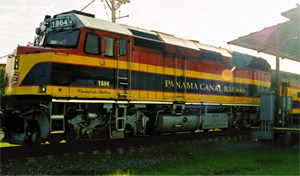 Ferrocarril del canal de Panamá 
en la estación de Colón
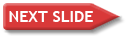 Capítulo 3
48 of 56
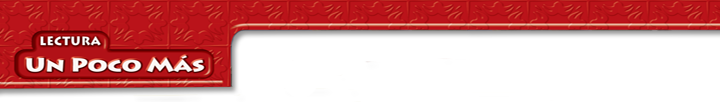 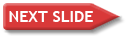 Capítulo 3
49 of 56
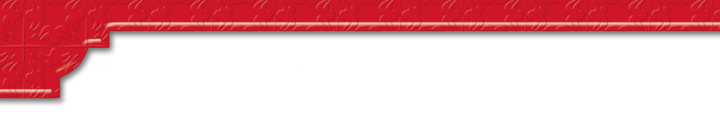 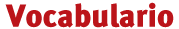 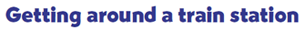 railroad (train) station
la estación de ferrocarril (tren)
el hall                                        
la sala de espera                        
el horario                                 
la llegada                                    
la salida
la ventanilla, la boletería
concourse (train station)
waiting room
(train) schedule, timetable
arrival
departure
ticket window
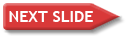 Capítulo 3
50 of 56
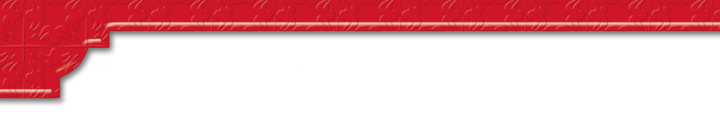 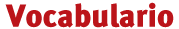 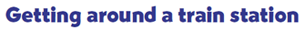 ticket
el billete, el boleto 
   sencillo
   de ida y vuelta, de ida y regreso
en primera (segunda) clase
la tarifa escolar (estudiantil) reducida
la tarjeta de crédito                               
el distribuidor automático
one-way ticket
round-trip ticket
first (second) class
reduced student fare
credit card
ticket dispenser
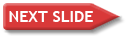 Capítulo 3
51 of 56
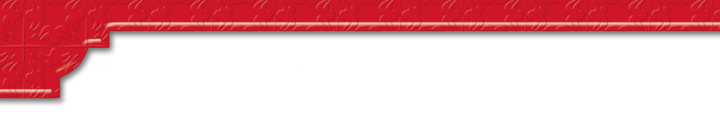 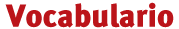 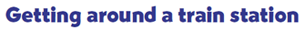 train
el tren                              
el vagón, el coche
el andén                          
la vía                                
el destino                        
subir al tren                   
bajar(se) del tren
train car
(railway) platform
track
destination
to get on the train
to get off the train
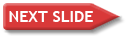 Capítulo 3
52 of 56
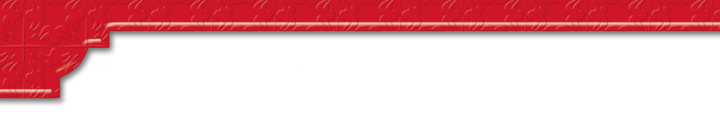 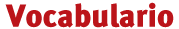 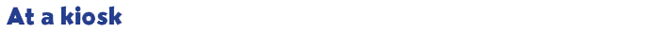 kiosk
el quiosco                    
el periódico                  
la revista                       
el libro de bolsillo
newspaper
magazine
paperback
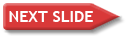 Capítulo 3
53 of 56
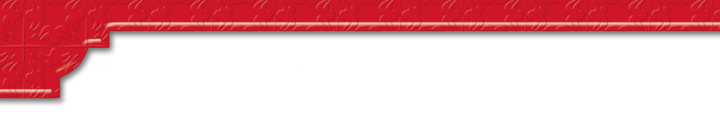 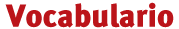 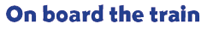 el pasillo                                   
el asiento, la plaza                        
el revisor                                     
el coche comedor, el coche
        cafetería, la bufetería
la parada                                 
libre                                           ocupado(a)
completo(a)
próximo(a)
revisar los billetes                        transbordar (cambiar de tren)
aisle
seat
conductor
dining car
stop, station
free, unoccupied
occupied
full
next
to check the tickets
to transfer (trains)
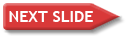 Capítulo 3
54 of 56
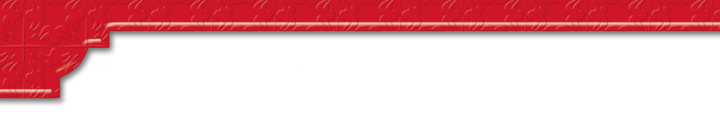 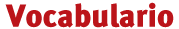 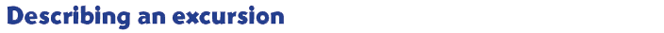 canyon
el cañón                    
el risco                       
una senda                   
el caballo                   
andar a caballo
alquilar, rentar
cliff
path
horse
to ride a horse
to rent
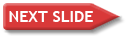 Capítulo 3
55 of 56
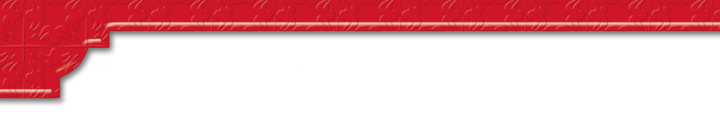 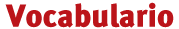 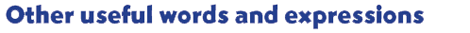 on time
a tiempo          
tarde                
insertar             
seleccionar
late
to insert
to choose
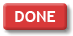 Capítulo 3
56 of 56